Как получить Пушкинскую карту?
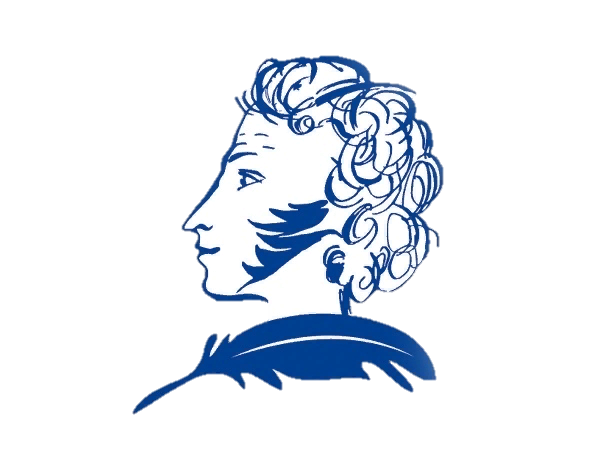 Для начала надо выяснить, если ли у вас учетная запись на портале «Госуслуги». Если нет – ее надо оформить и затем подтвердить. Это можно сделать несколькими способами, подробнее читайте в разделе «Частые вопросы» на портале «Госуслуги».
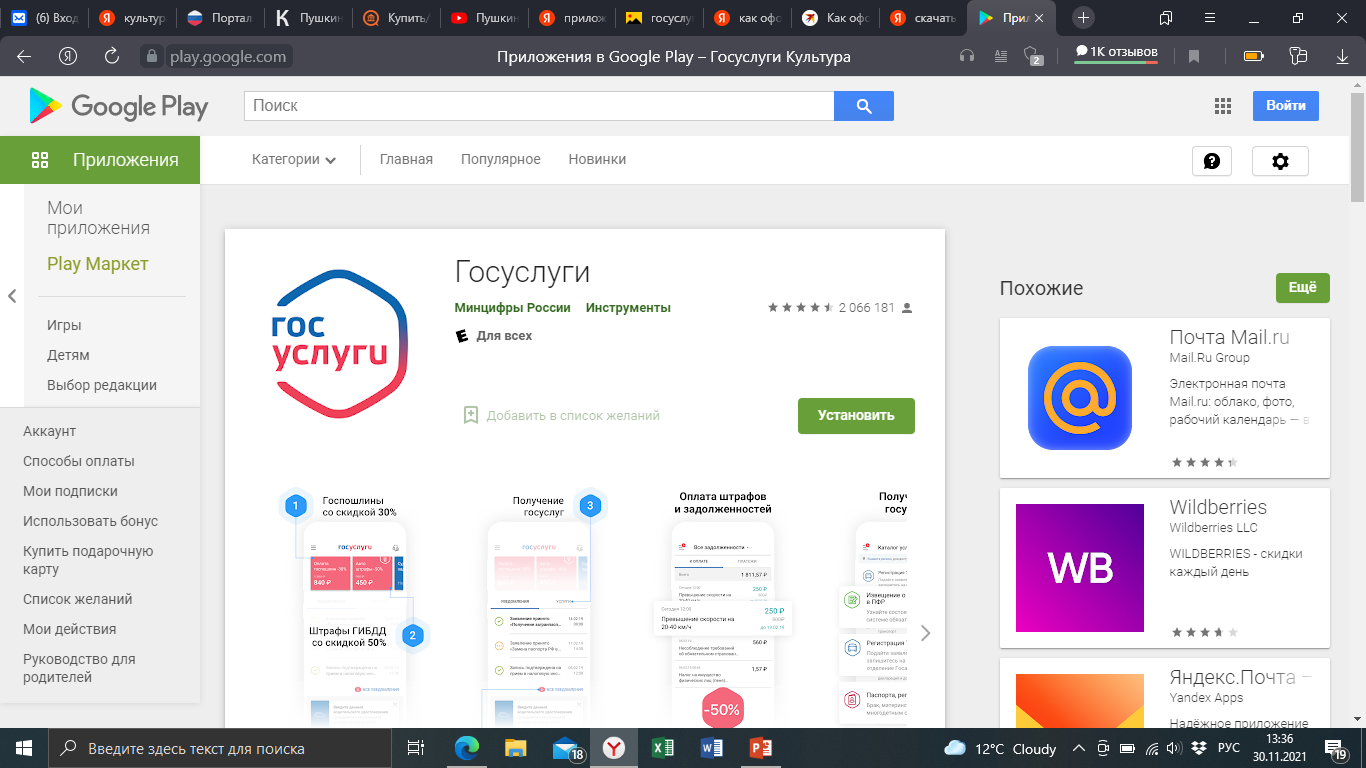 После регистрации и подтверждения учетной записи нужно скачать приложение «Госуслуги. Культура» в AppStore и Google Play и войти в него, используя свою учетную запись на портале «Госуслуги» (логин и пароль).
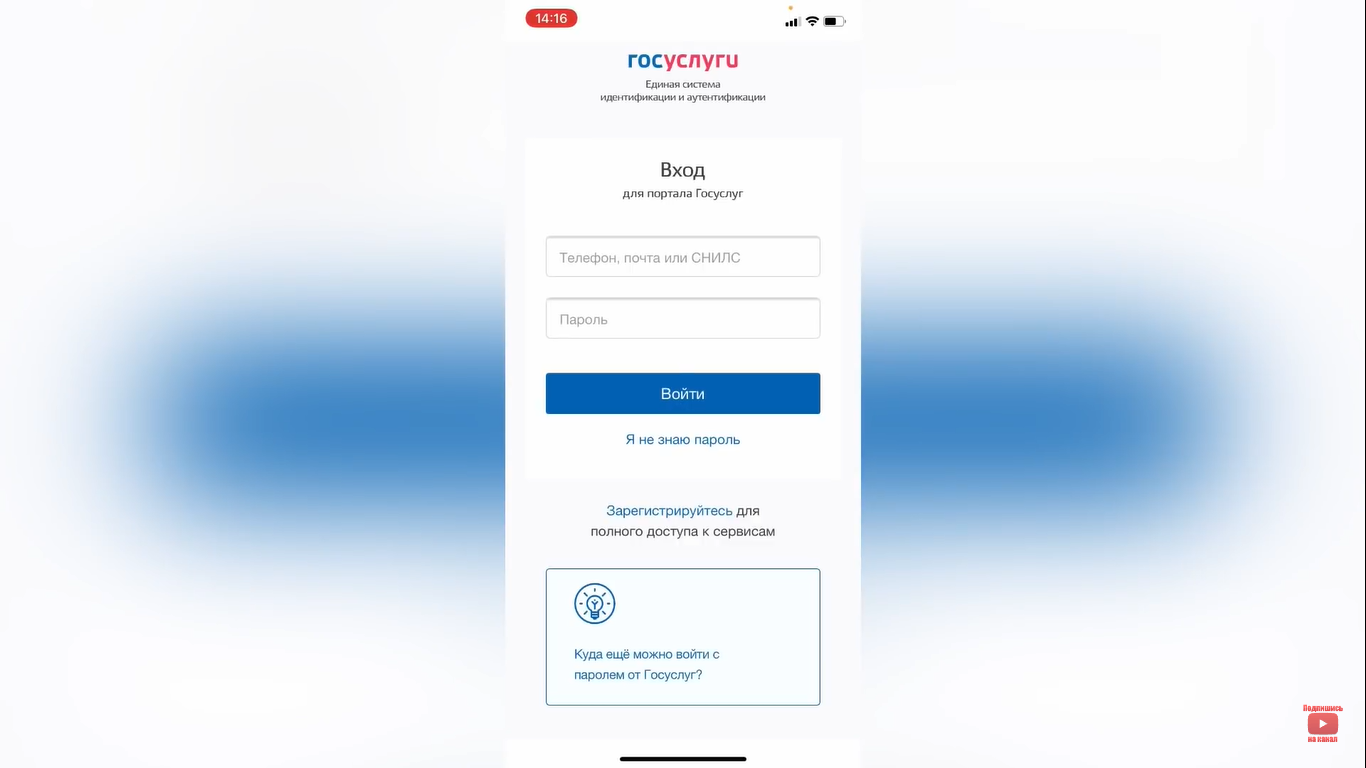 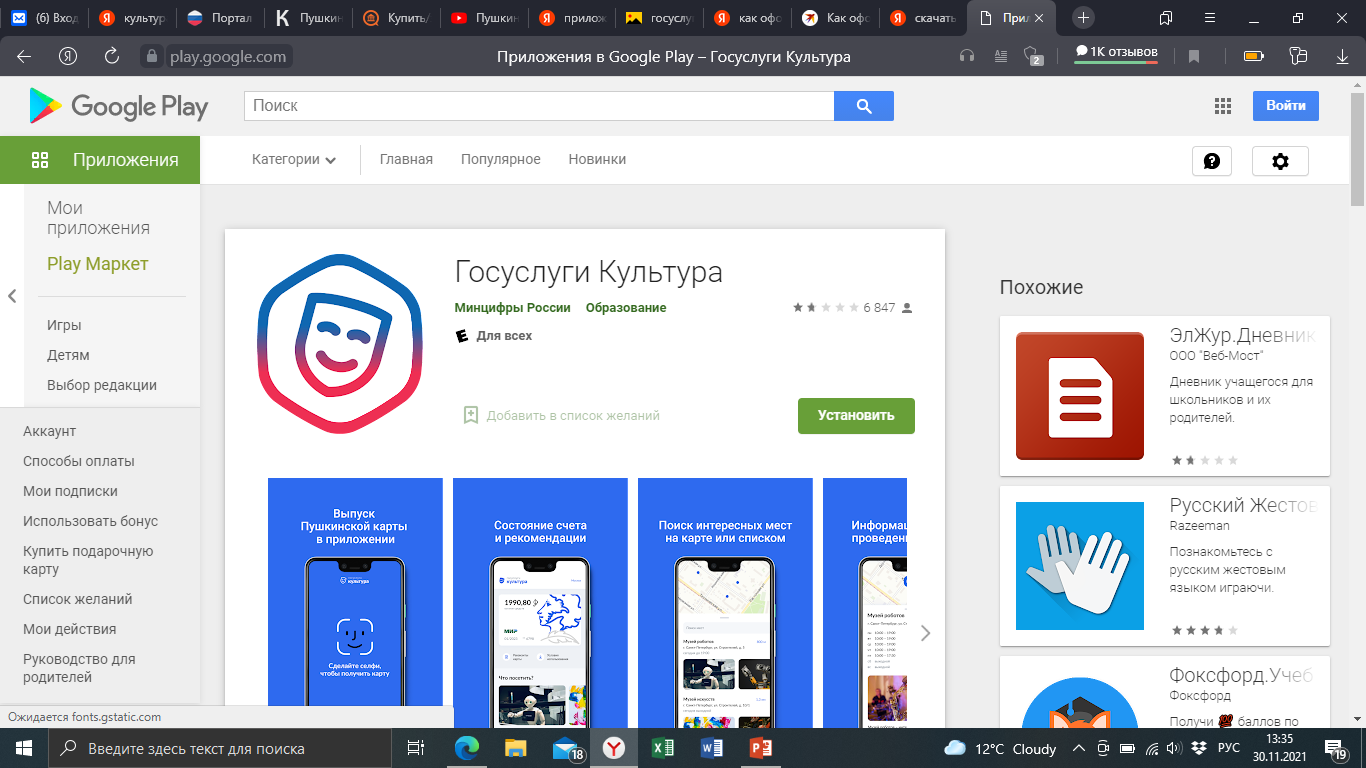 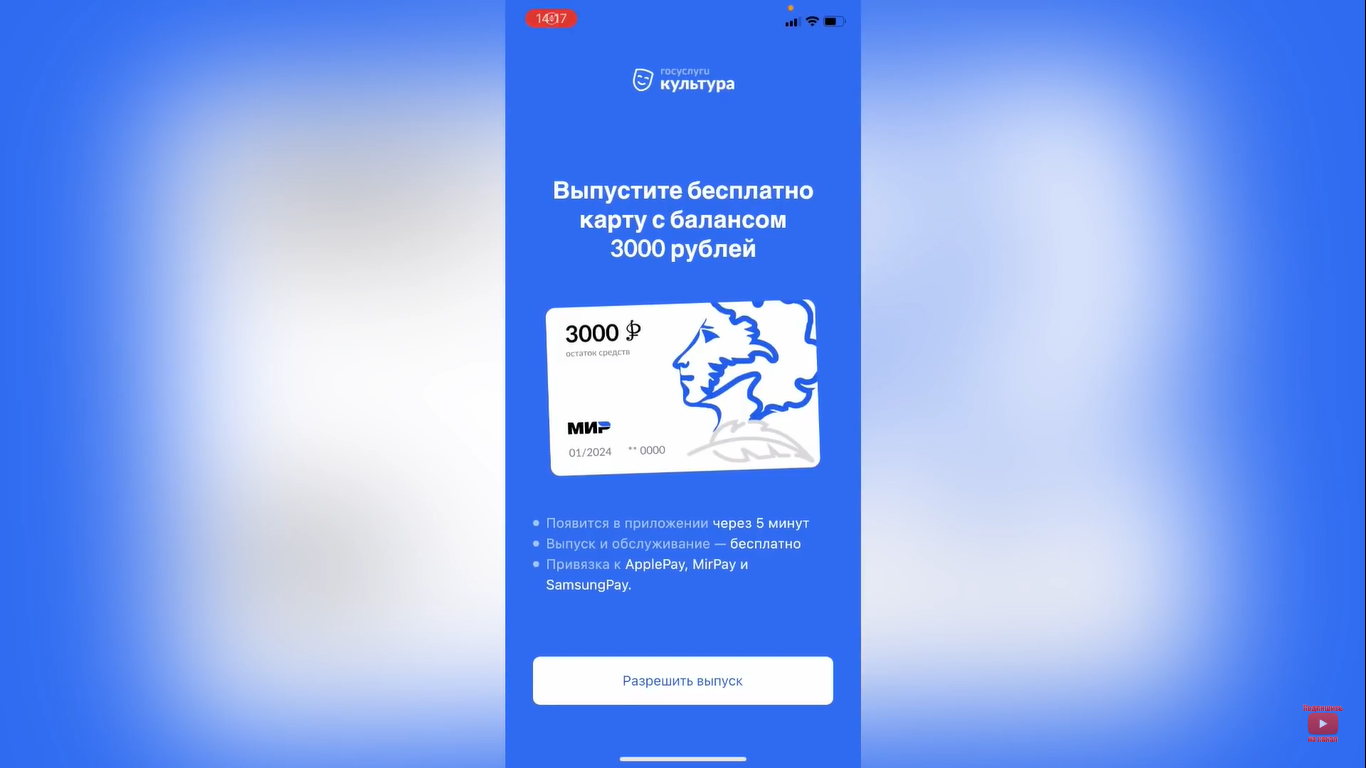 Затем вас попросят подтвердить выпуск Пушкинской карты. После этого вы станете владельцем именной карты в виртуальном формате. На нее будет начислено 3000 рублей, которые можно тратить на посещение культурных мероприятий.
Далее даем согласие на передачу данных
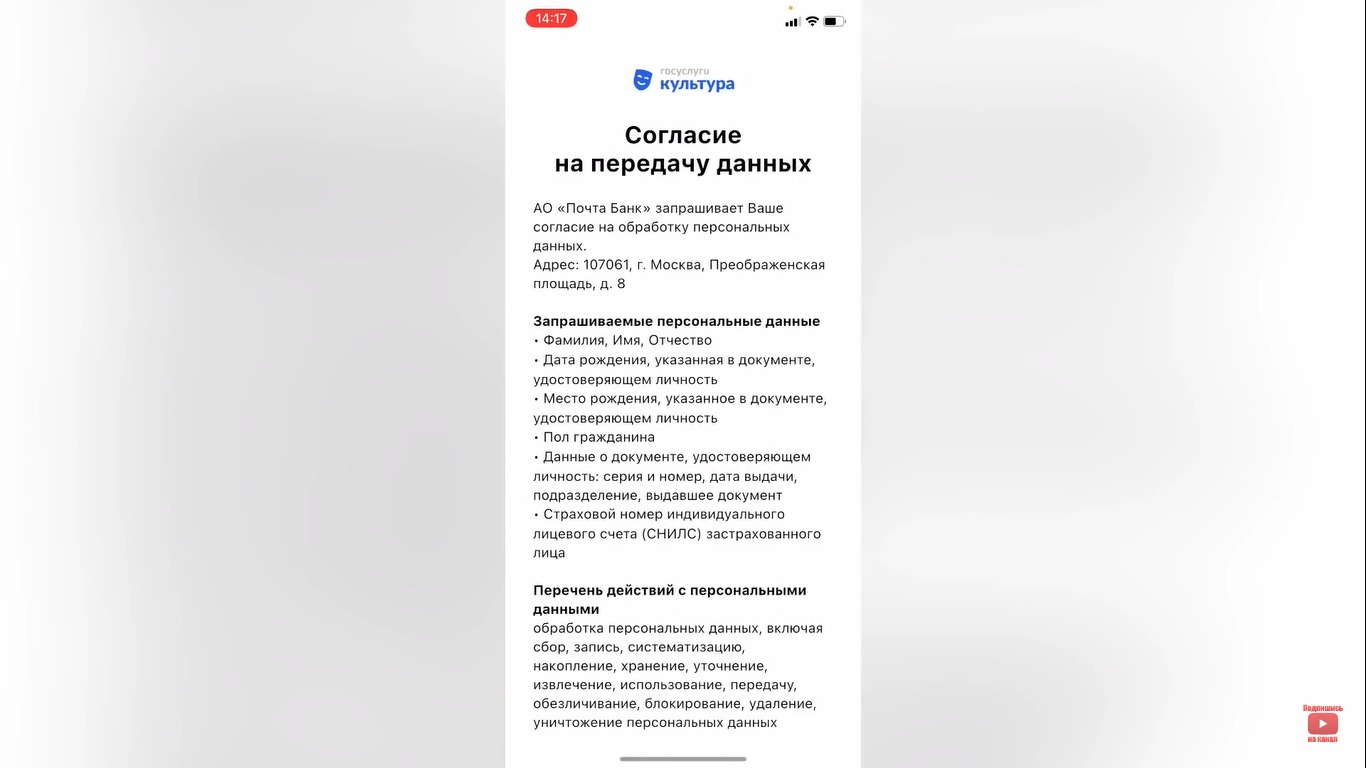 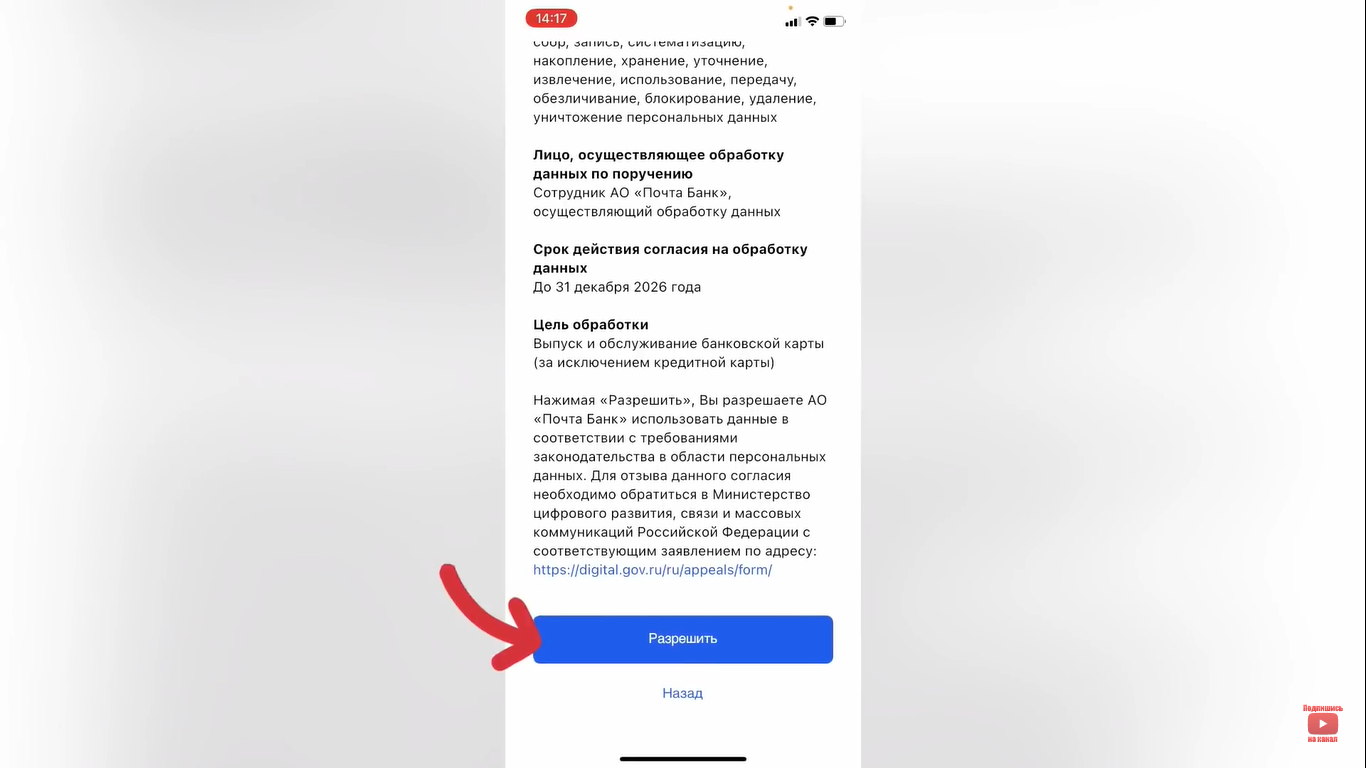 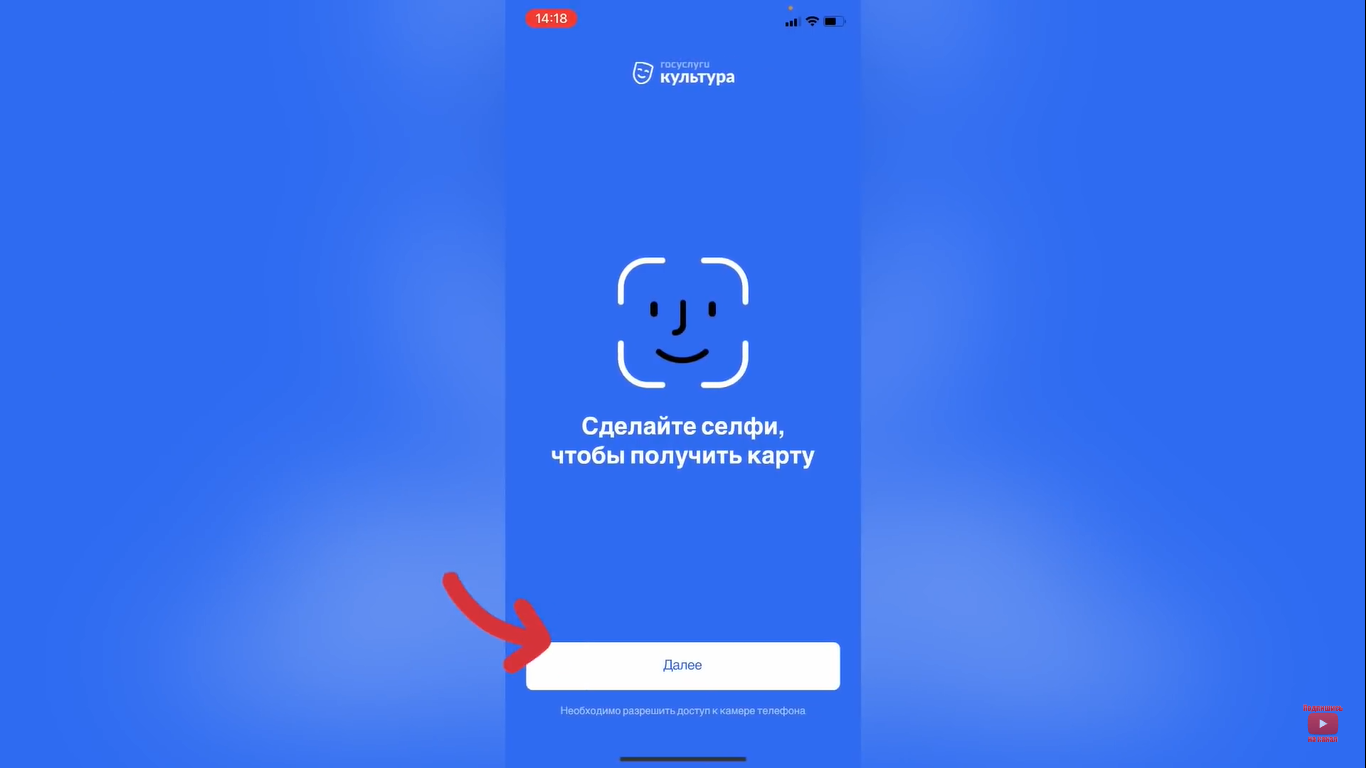 Следующий шаг- делаем селфи для профиля.
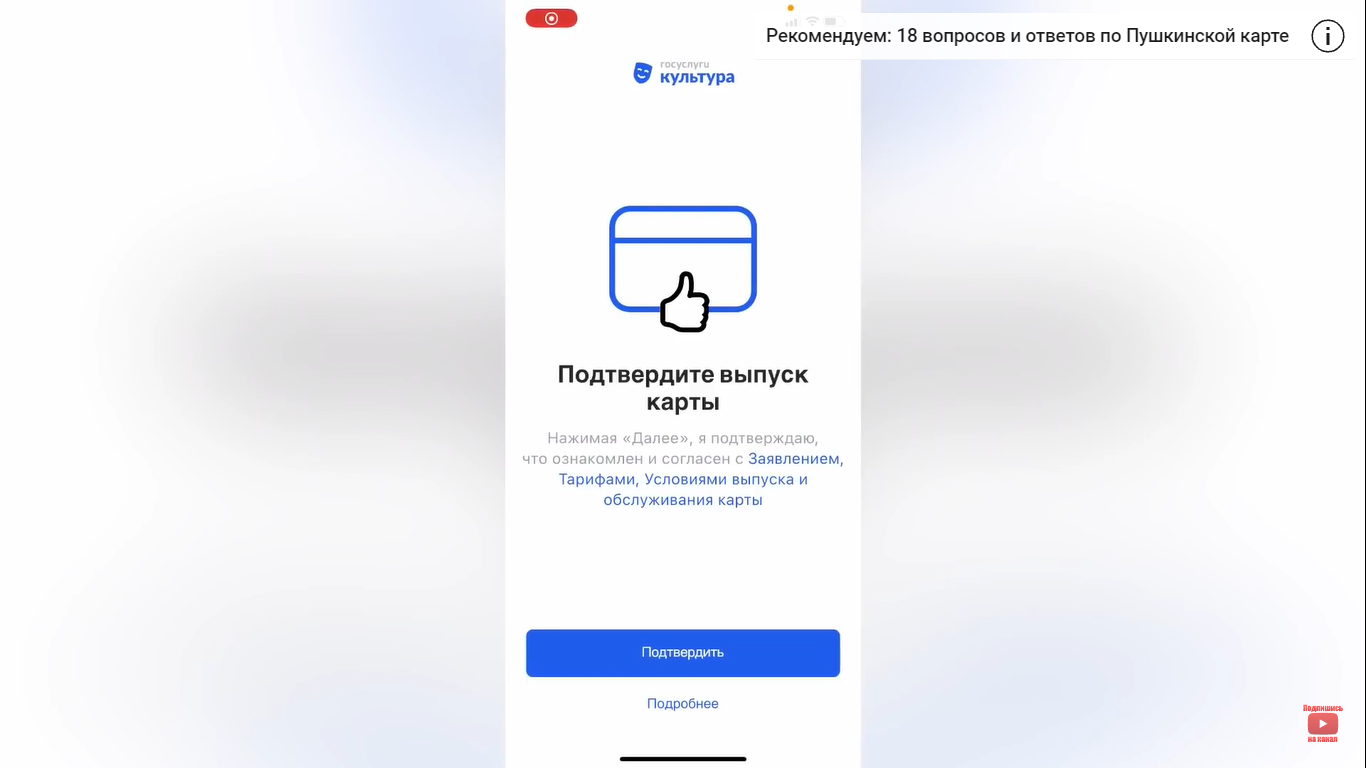 Подтверждаем выпуск карты
Интерфейс Пушкинской карты
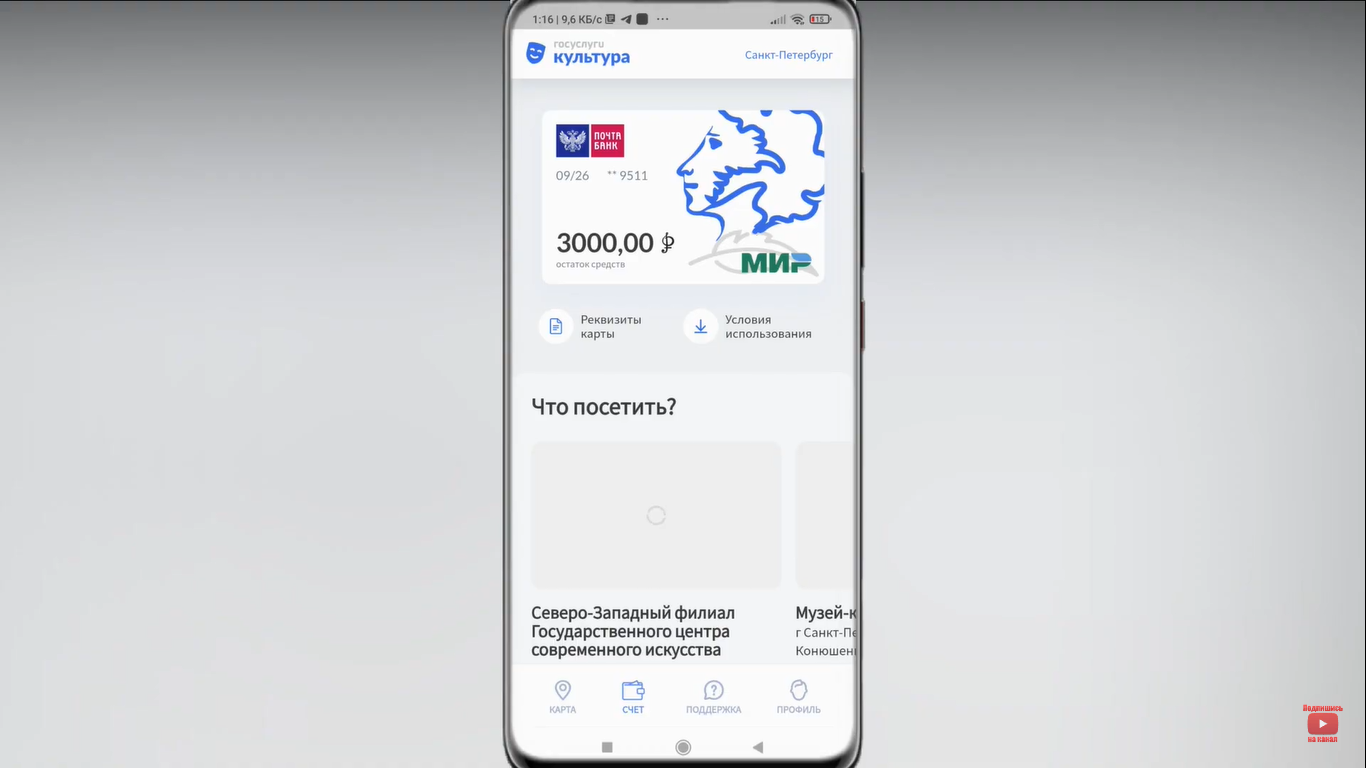 Как совершать покупки билетов?
Теперь можно выбирать мероприятия. В приложении «Госуслуги. Культура» или на сайте Культура.РФ доступна афиша мероприятий, которые можно посетить, используя Пушкинскую карту.
Процесс покупки не отличается от привычной процедуры на других порталах. После оплаты при помощи Пушкинской карты именные билеты на выбранное событие придут вам на электронную почту.
Покупка билетов через приложение ГосУслуги
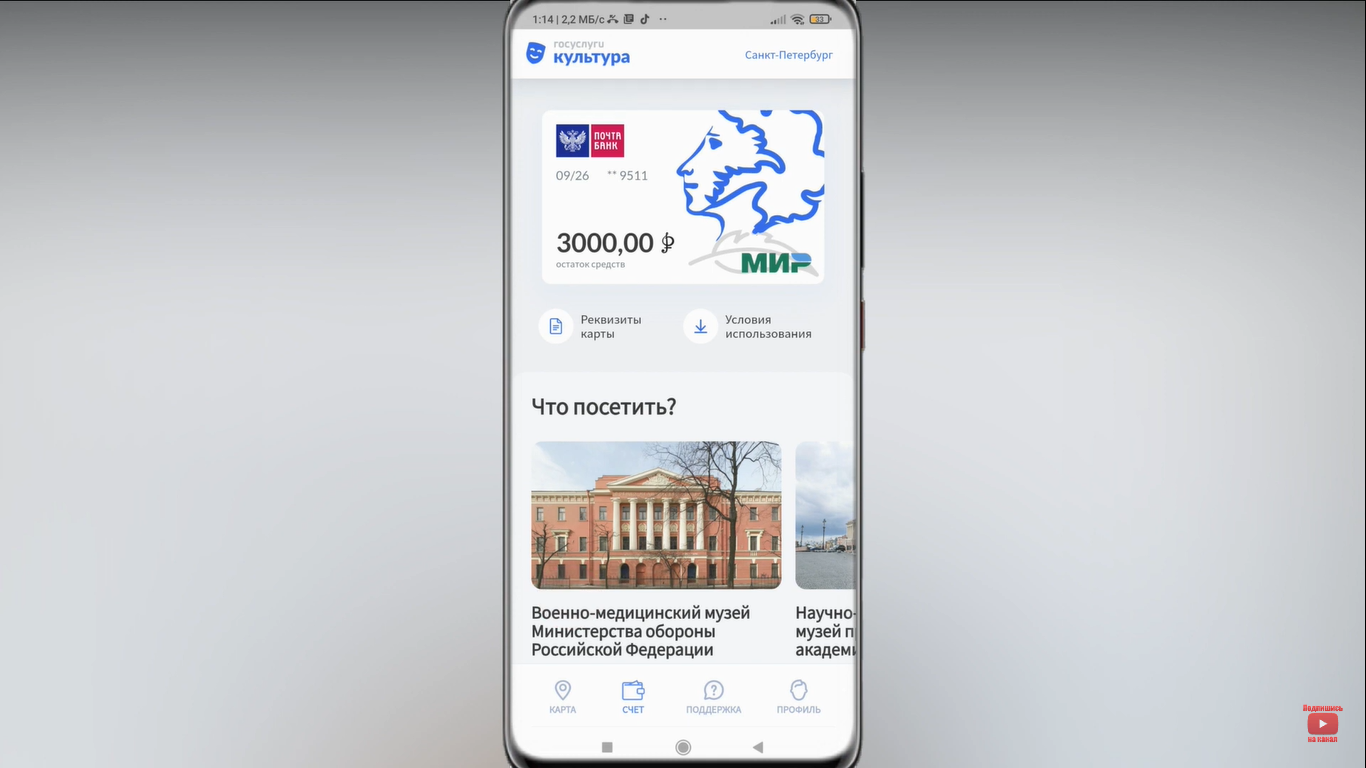 В нижней панели выбираем вкладку «Карта».
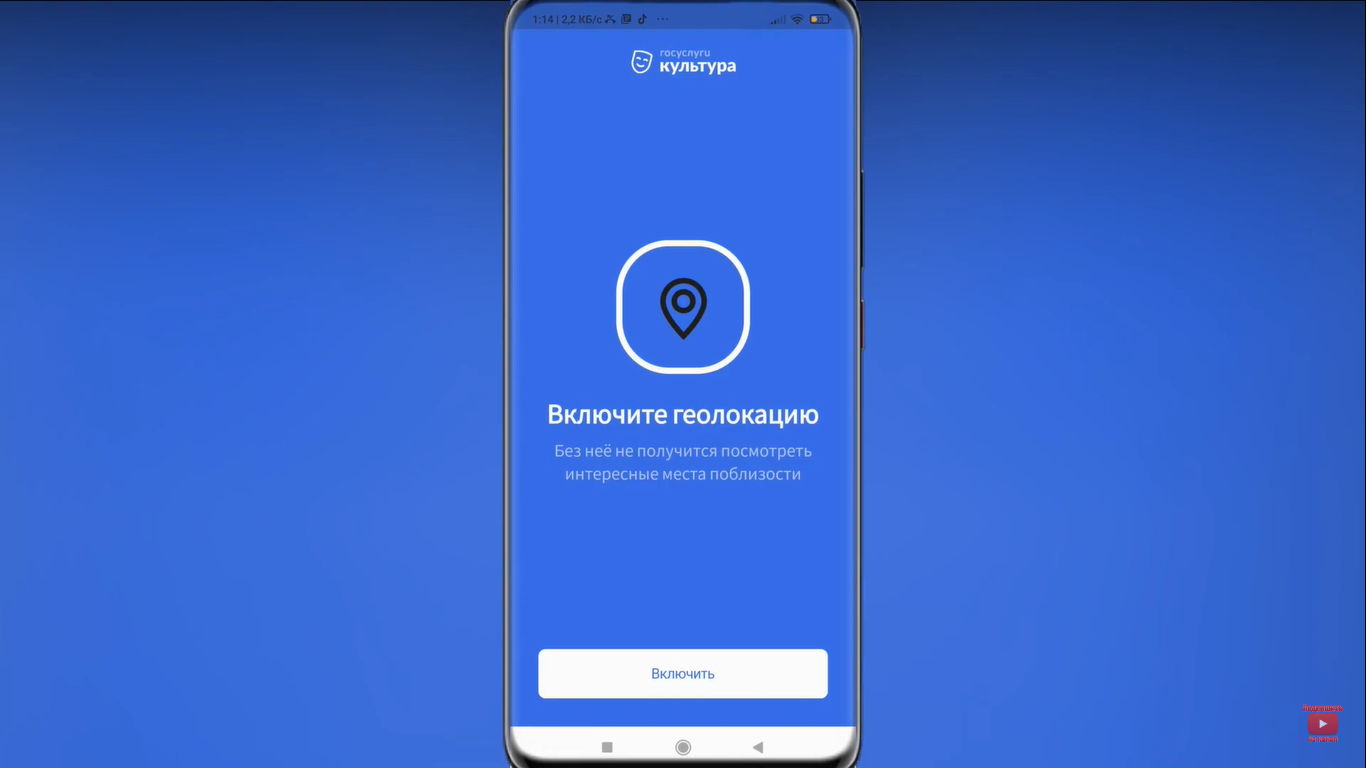 Включаем геолокацию для определения мест, где проходят мероприятия.
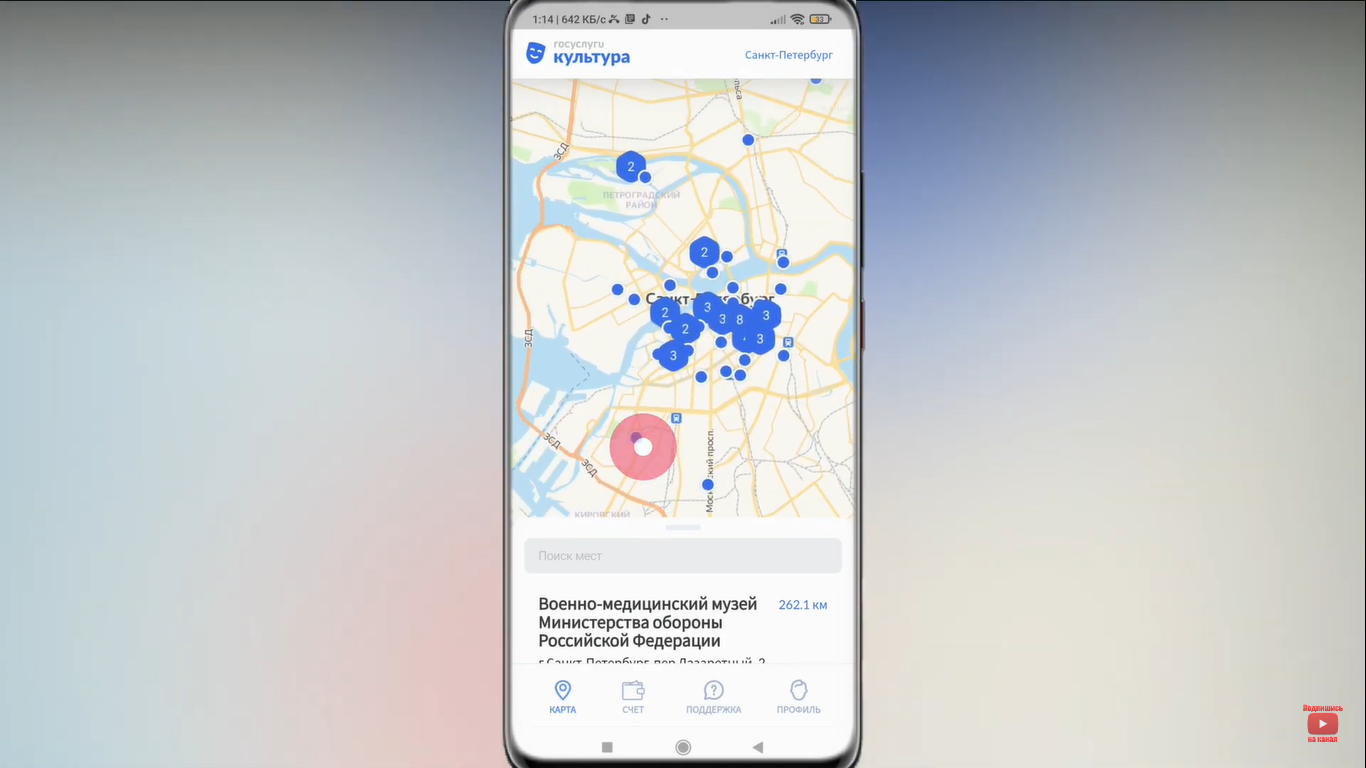 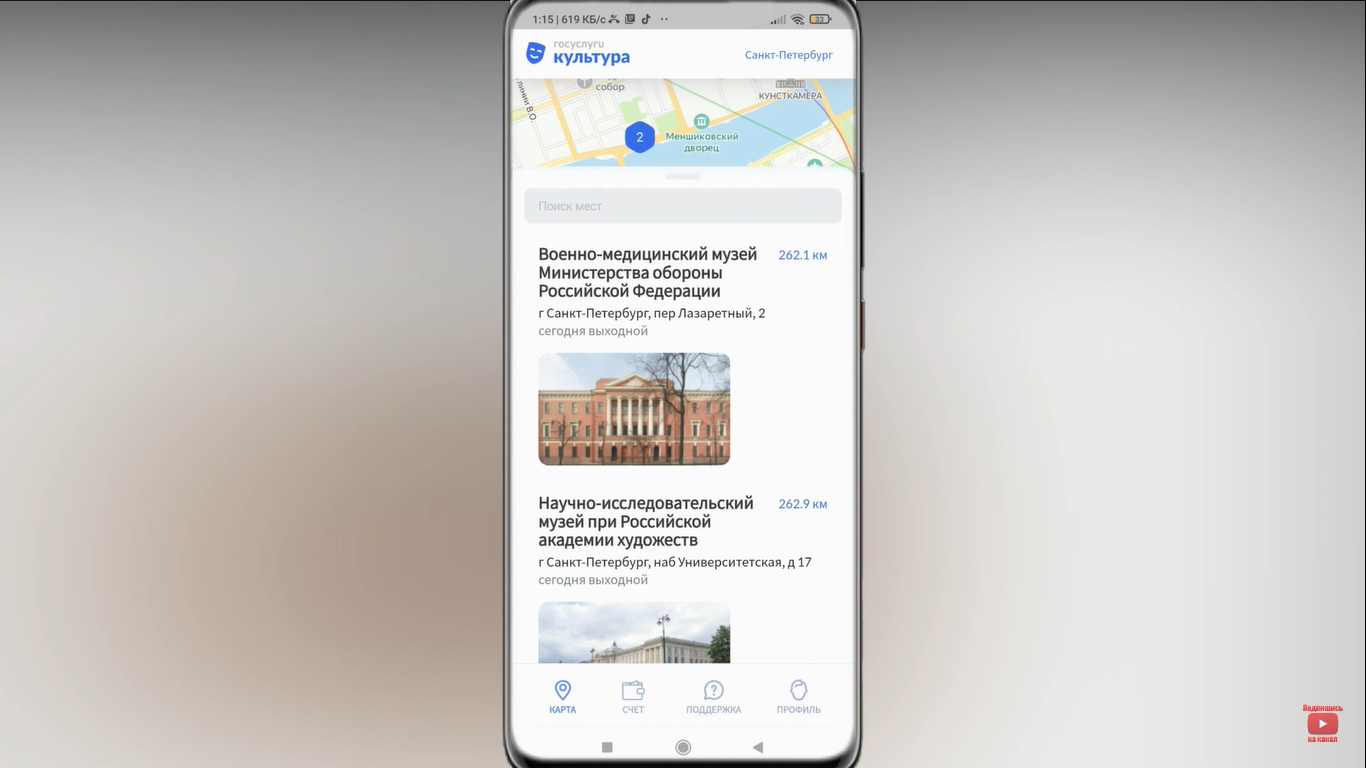 С помощью синих точек можно выбрать мероприятие. 
Или провести пальцем снизу  вверх по направлению стрелки.
Тогда откроется панель для выбора мероприятий.
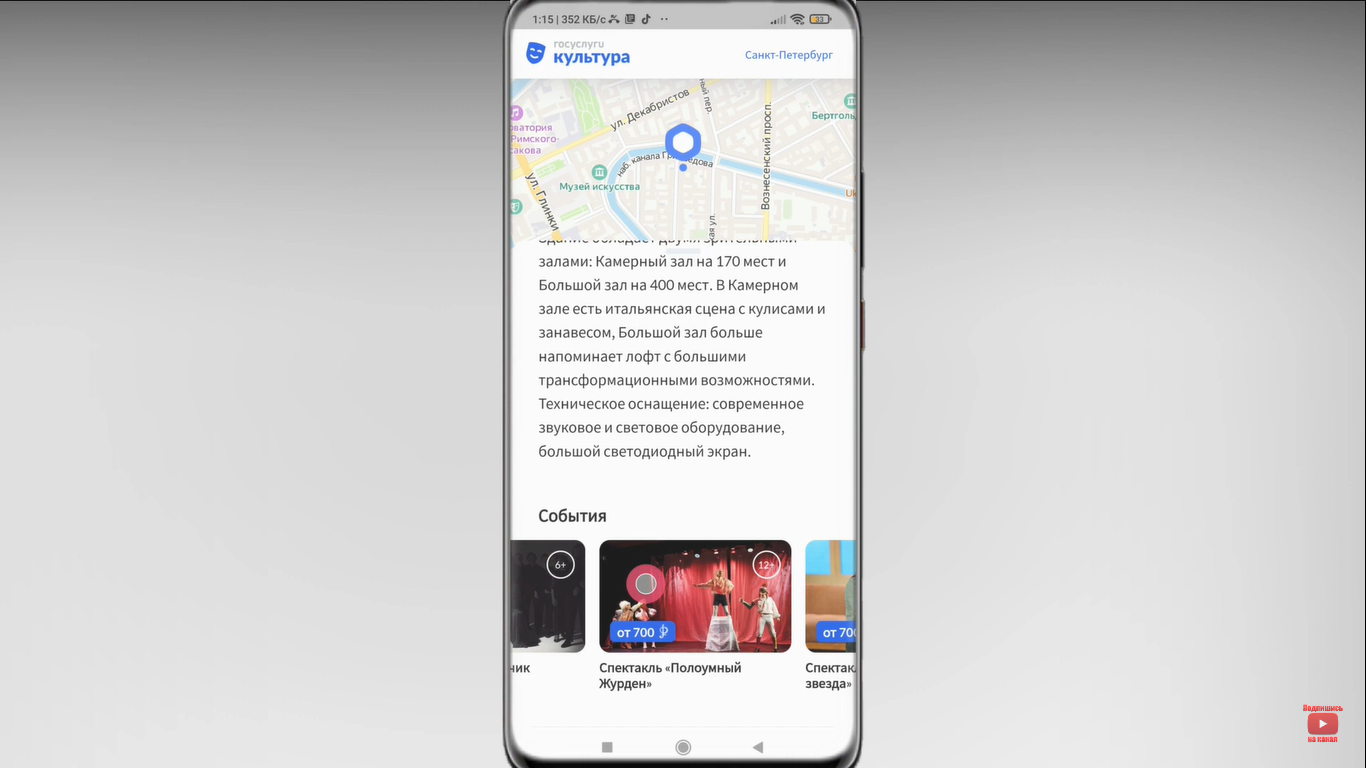 После выбора необходимого мероприятия появится панель с информацией о нем. Внизу панели можно просмотреть события, которые будут проходить в ближайшее время в этом месте.
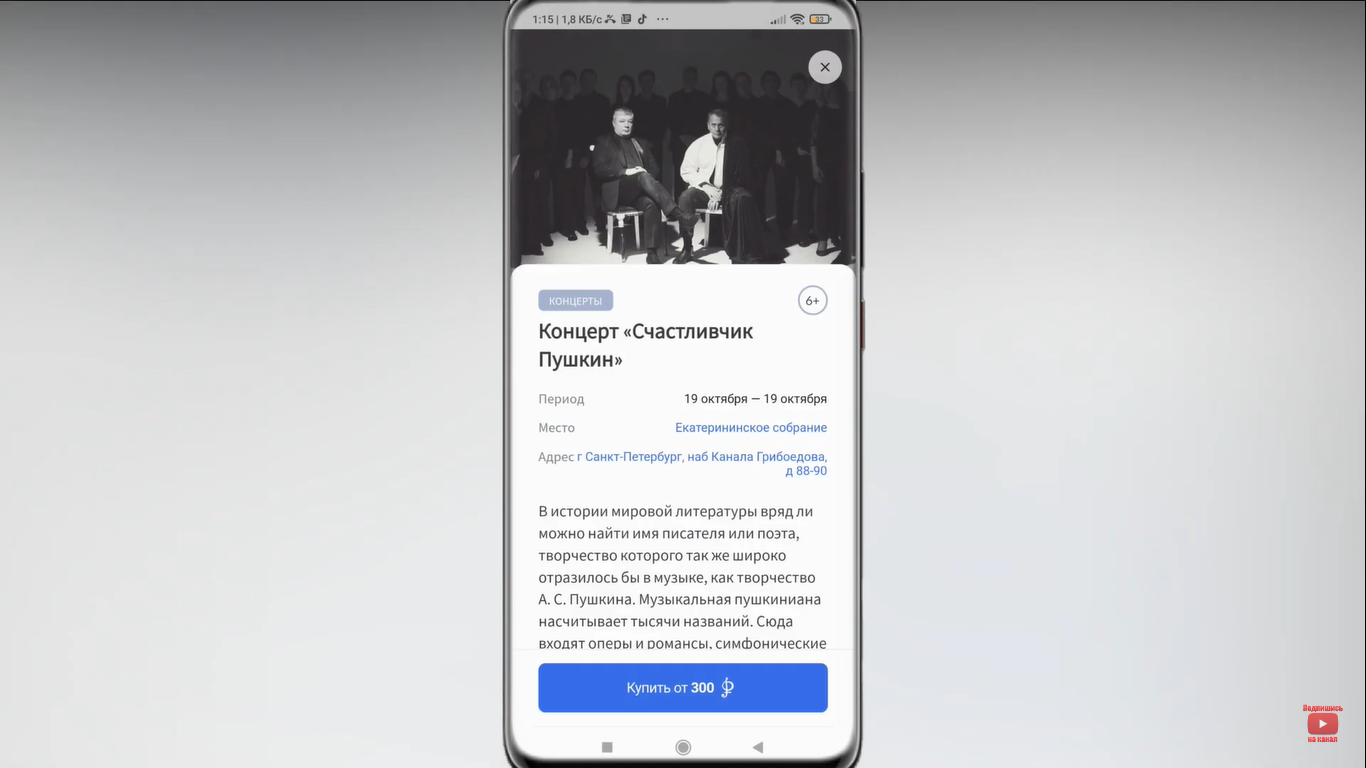 После выбора события появится информация о нем и примерная цена.
После того, как выбрали понравившееся событие, нажимаем на поле «Купить от…». Перейдем на сайт выбранного мероприятия, где необходимо выбрать место. В зависимости от  выбранного места будет рассчитана цена. 
Реквизиты карты необходимо смотреть на главном экране приложения ГосУслуги. Для этого необходимо открыть поле «Реквизиты карты».
Купленные билеты будут отправлены на email.
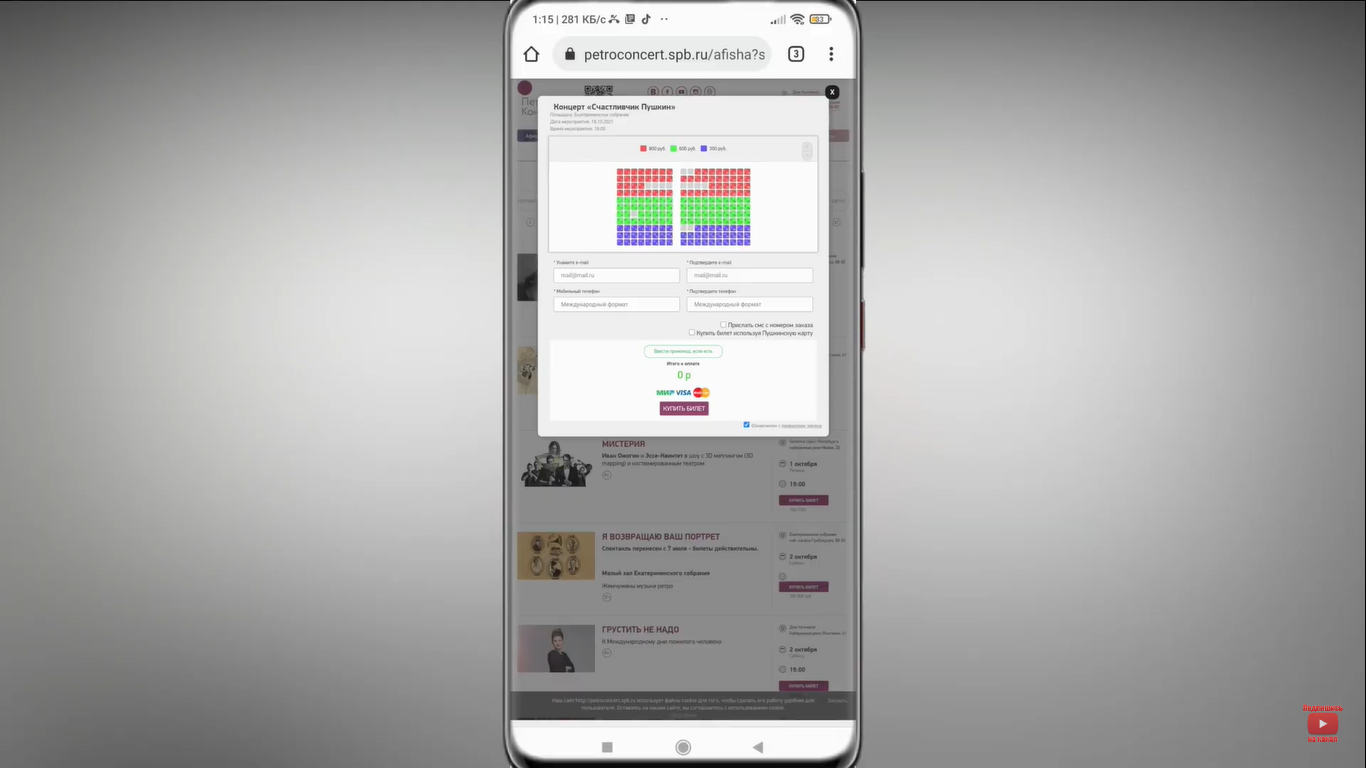 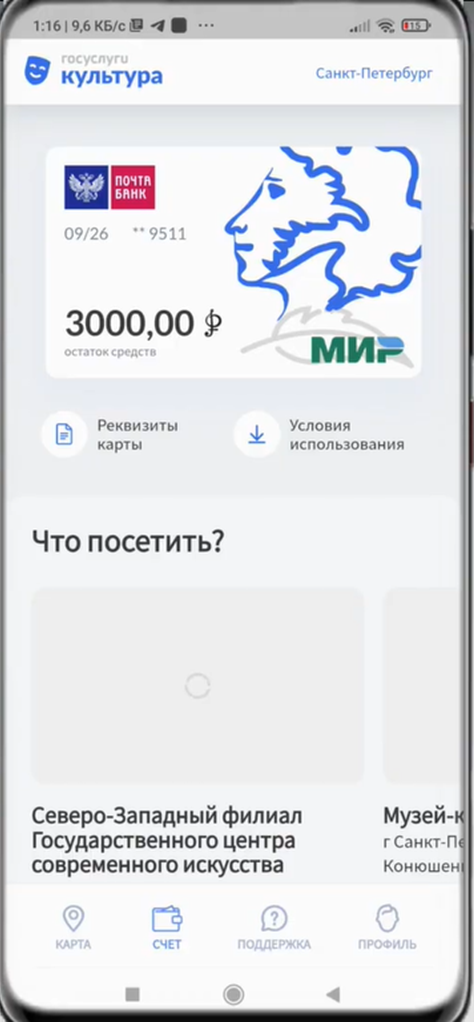 Покупка билетов через сайт Культура.рф
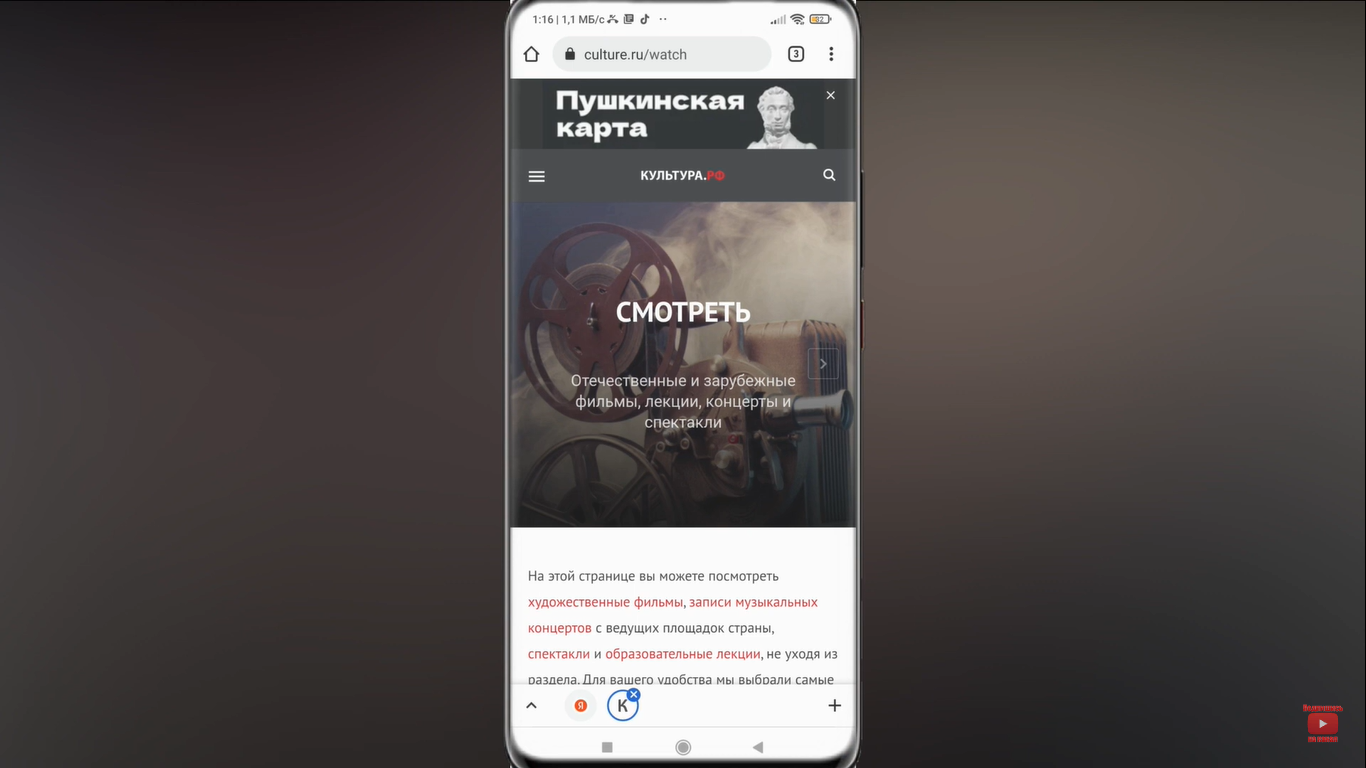 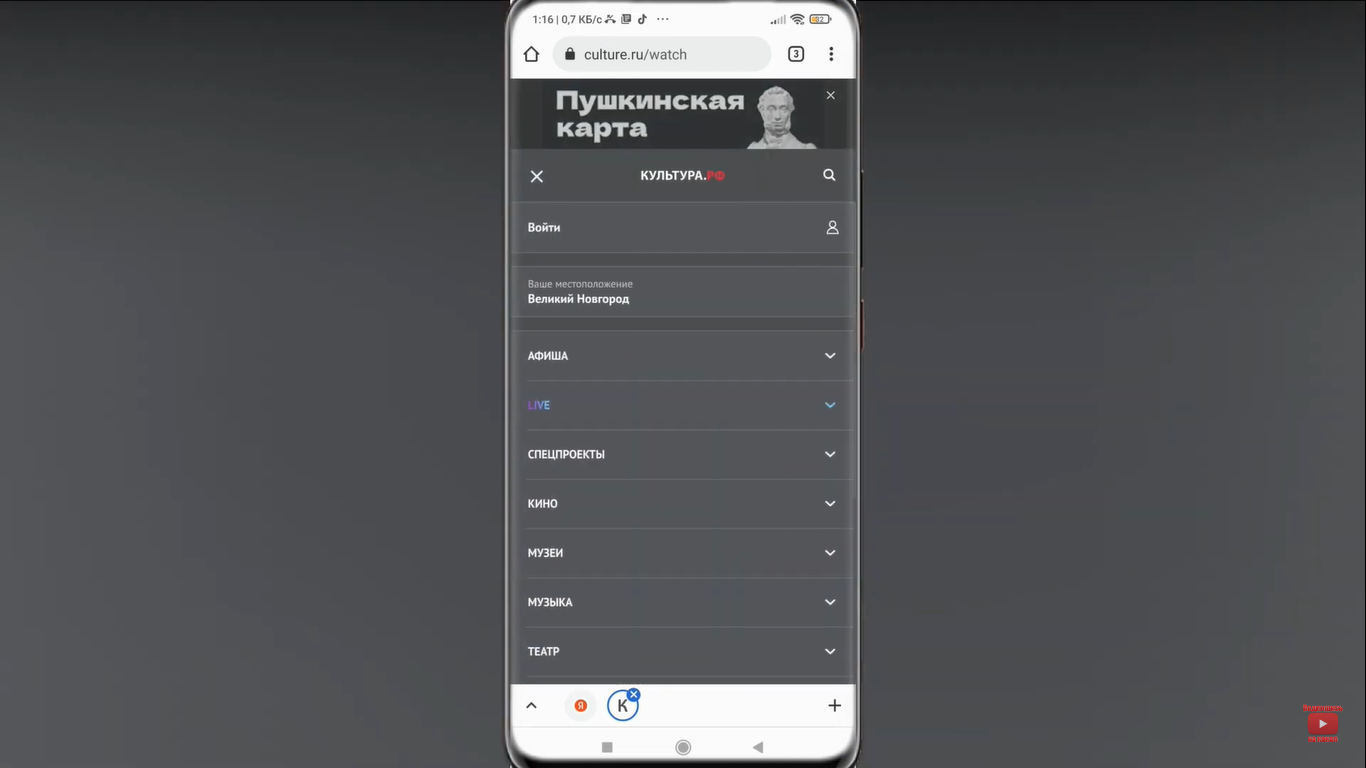 Для покупки билетов заходим на сайт и нажимаем на 3 полосочки в верхнем левом углу. 
В появившейся панели выбираем пункт «Войти». В появившемся окне выбираем вход через ГосУслуги.
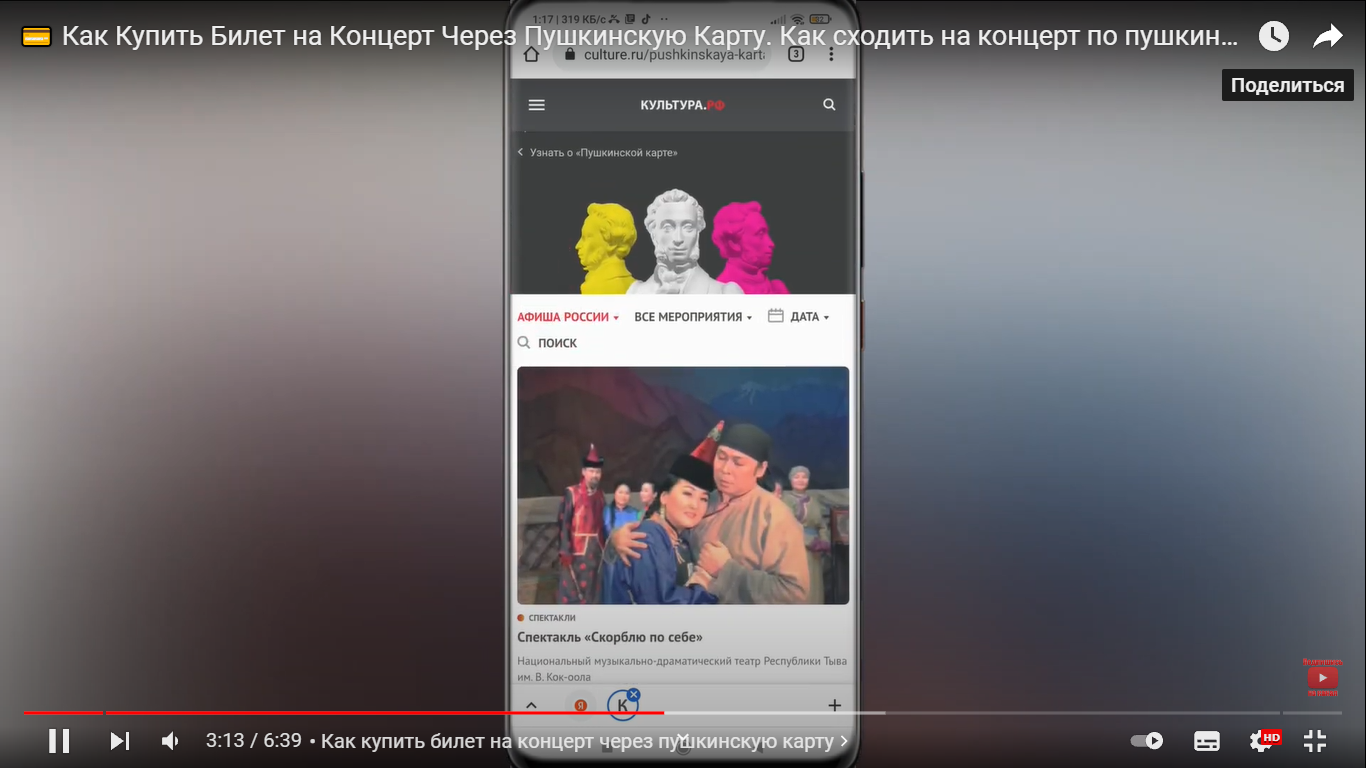 Для выбора мероприятия нажимаем пункт «Афиша». В появившемся окне можно настроить фильтры и выбрать мероприятия.
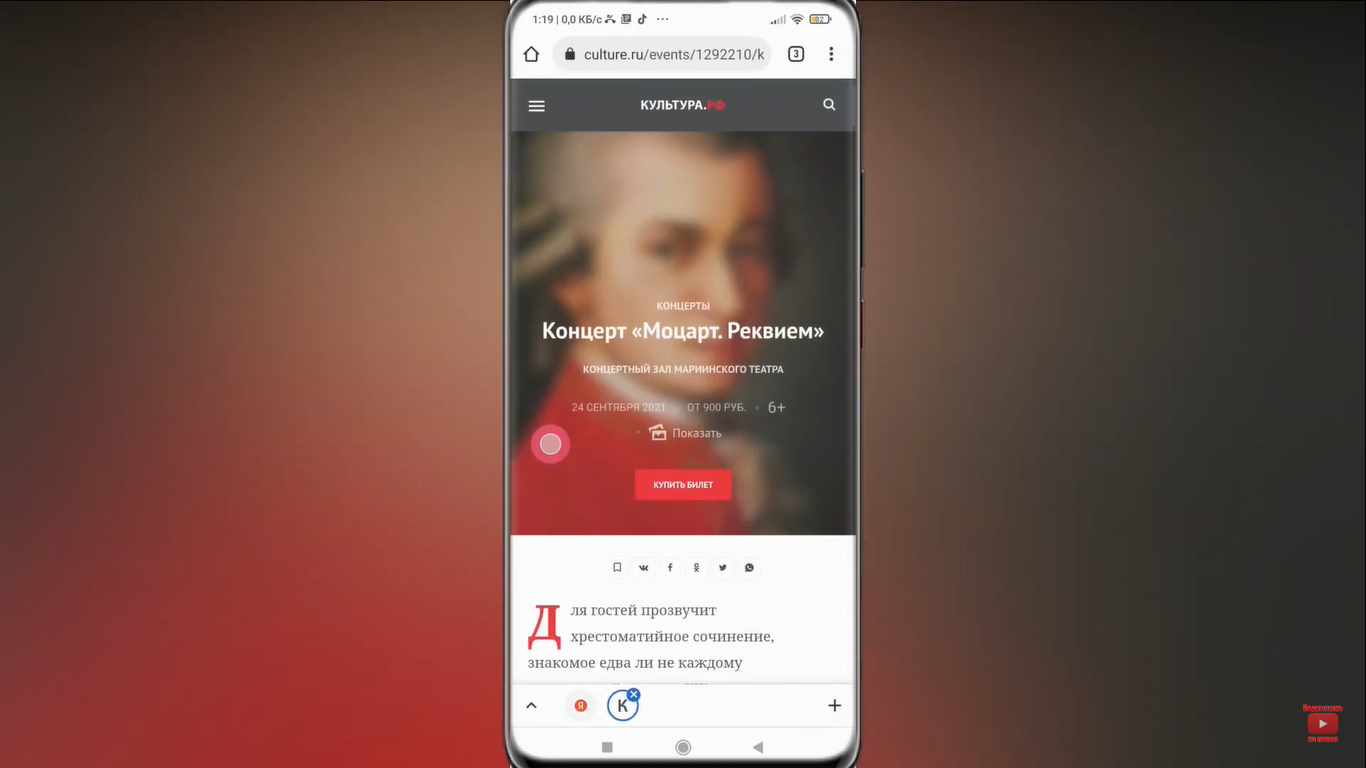 После выбора мероприятия будет видна информация на нем и ссылка на сайт, на котором можно будет купить билет.
Выбираем необходимое место и оплачиваем.
Важно
Карта именная, и приобретать билеты может только ее владелец. Даже если вы купите билет и отдадите его другу – при входе на мероприятие у него могут потребовать документ, удостоверяющий личность.